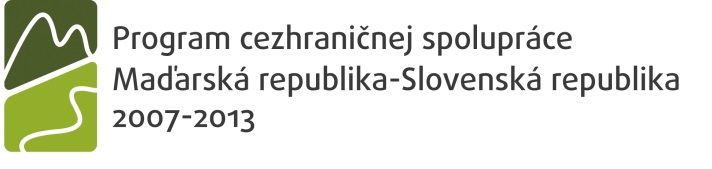 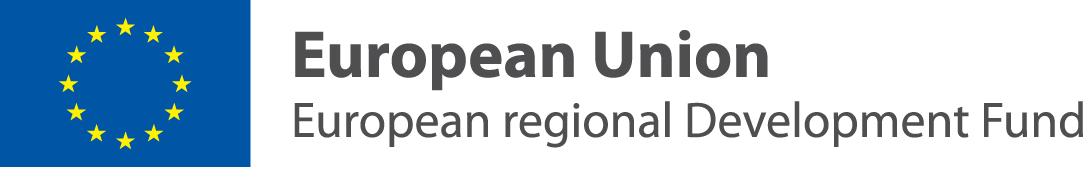 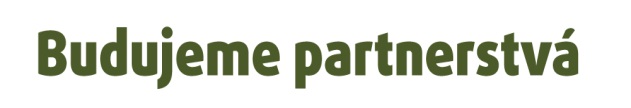 Ukončenie a vyhodnotenie projektov 4. prednáška
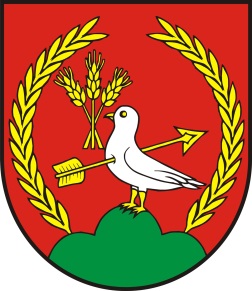 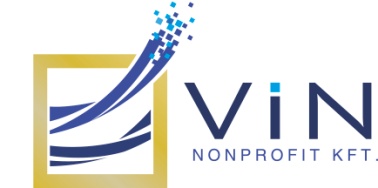 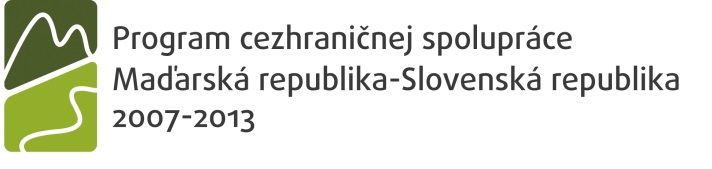 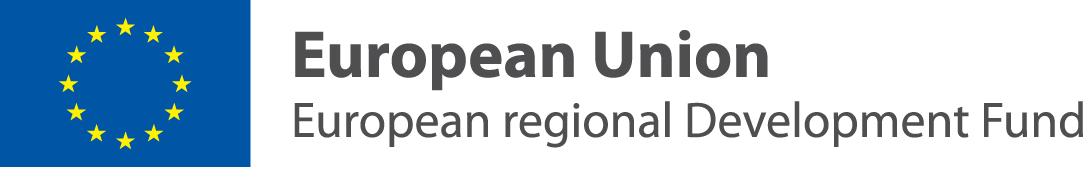 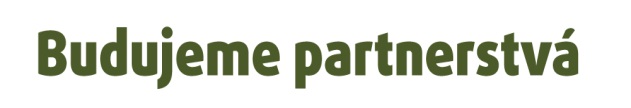 Monitoring projektu
Charakteristika správy o monitoringu 
Podáva sa za vopred stanovené obdobia.
Míľniky.
Viaže sa aj k platbám.
Cieľ:
Poskytovanie informácií,
Podloženie žiadostí o platbu,
Odôvodnenie odchýlok.
Podľa typu projektu sa môže značne líšiť obsahom aj  rozsahom.
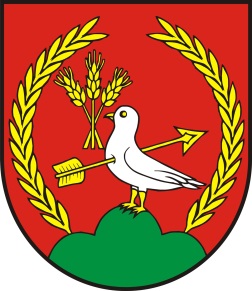 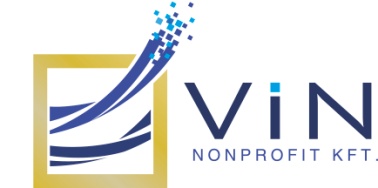 2
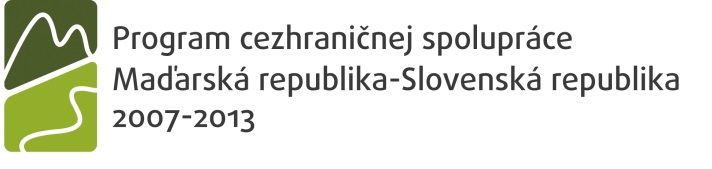 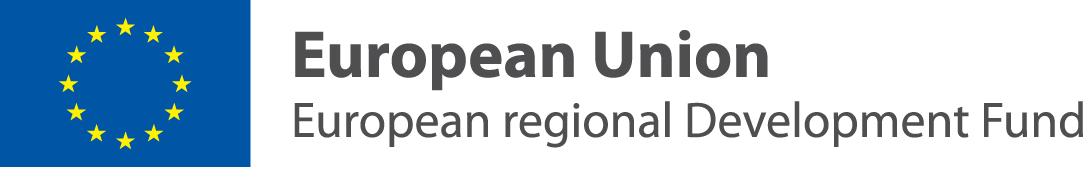 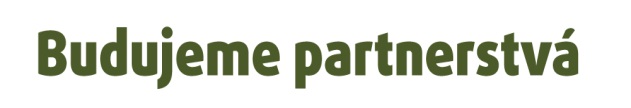 Monitoring projektu
Obsah správy o monitoringu 
Postupovanie v porovnaní s cieľmi, vrátane prezentácie vyčísliteľných výsledkov (logframe!!!); 
Značné odchýlky od cieľov a plánov, s odôvodnením
Správa o plnení povinností v oblasti verejných obstarávaní, resp. popularizácie, v zmysle ustanovení zmluvy o dotácii; 
Informácie o finančnej realizácii projektu (skutočné náklady).
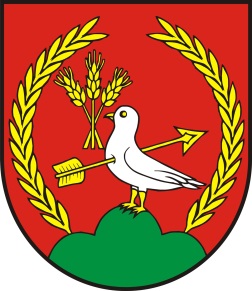 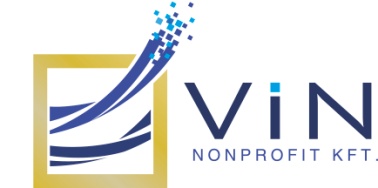 3
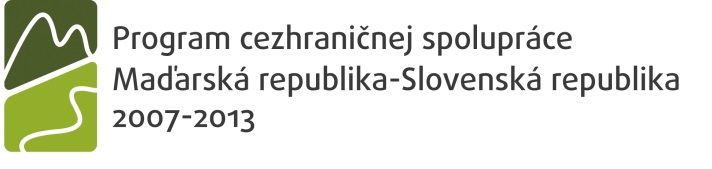 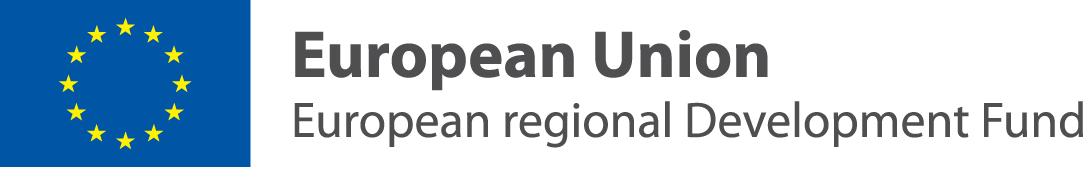 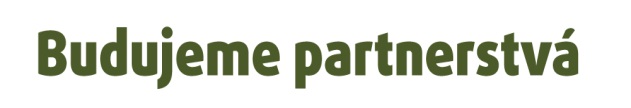 Monitoring projektu
Monitoring obdobia fungovania

Stanovené zmluvou o dotácii;
Poskytovanie informácií za dané obdobie;
Správa o udržateľnosti projektu.
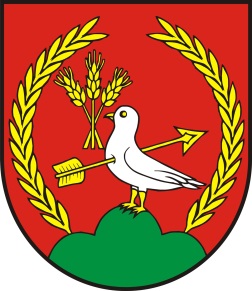 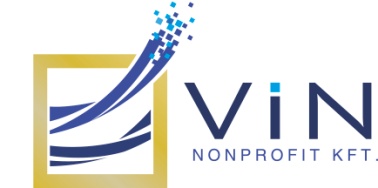 4
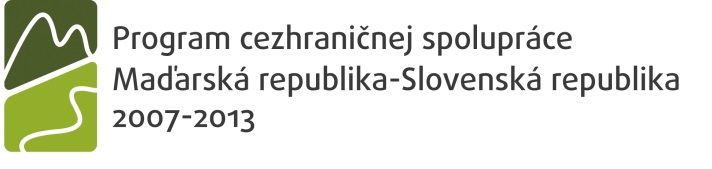 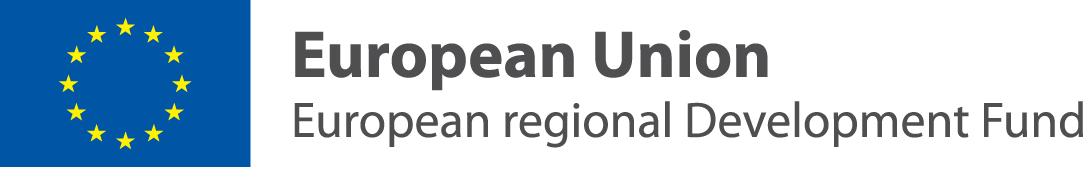 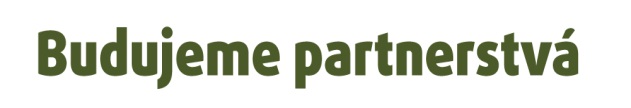 Monitoring projektu
Monitoring vykonávaní účastníckymi organizáciami

Monitoring opatrení: input programového monitoringu
Sumarizácia projektových údajov
Správa smerom k riadiacemu úradu
Počítačový systém (napr. EMIR).
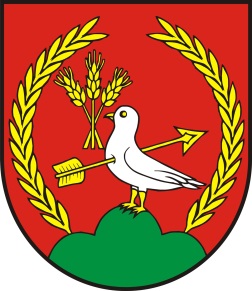 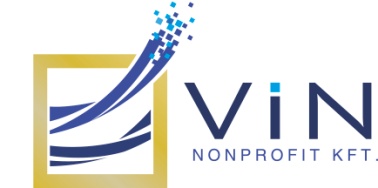 5
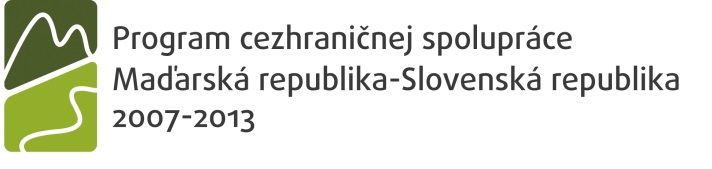 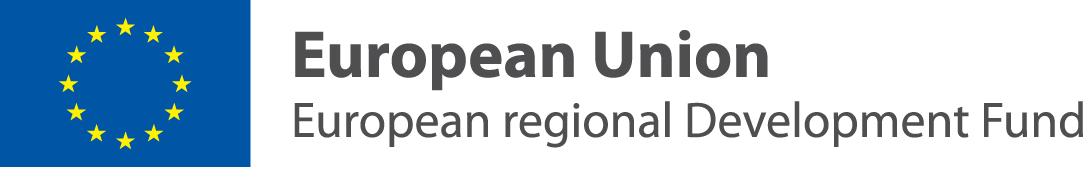 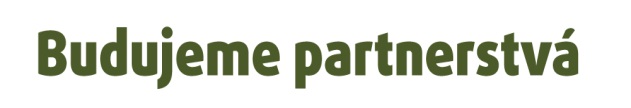 Monitoring projektu
Monitoring vykonávaní účastníckymi organizáciami

Projektový monitoring
Sledovanie realizácie jednotlivých projektov 
Súlad medzi výkonmi projektu s výzvou
V prípade potreby zasiahnutie.
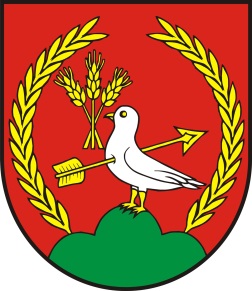 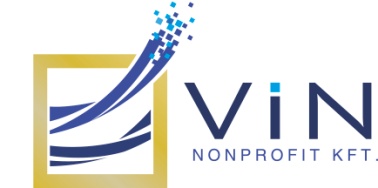 6
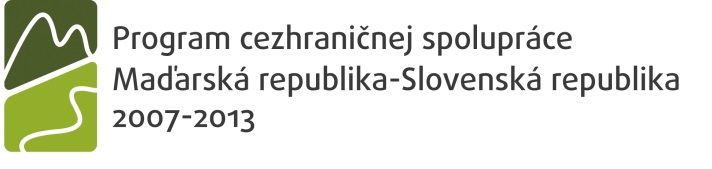 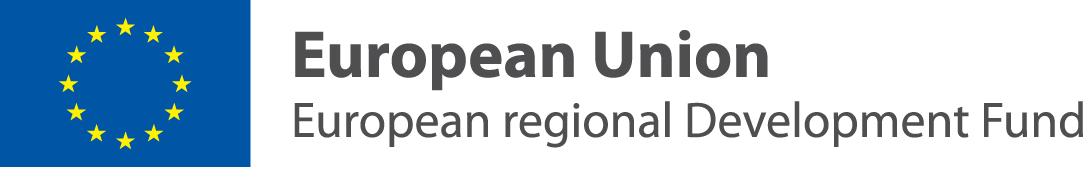 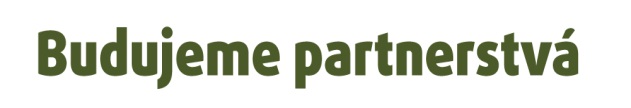 Diseminácia
Pojem diseminácie

diseminácia = rozosievanie (ohľadom projektov rozširovanie) 		
rozširovanie výsledkov (a chýb) projektov eredményeinek 

optimalizácia nákladov/efektov – aplikácia v širokom okruhu.
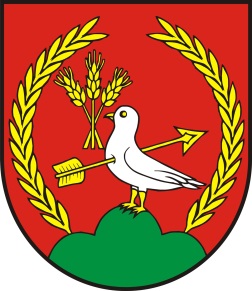 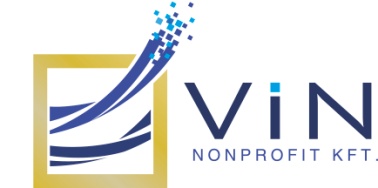 7
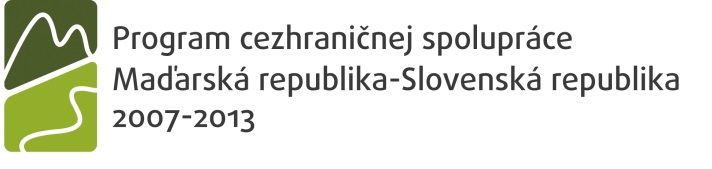 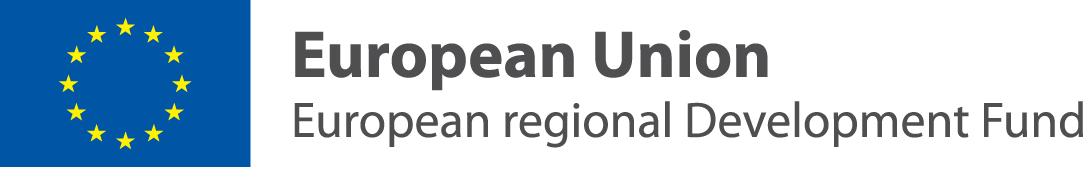 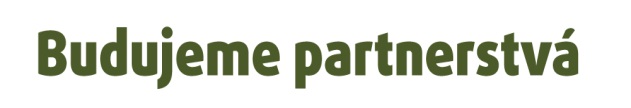 Diseminácia
Predmet diseminácie
Hmatateľné výsledky
	(kurzy, príručky, učivá, učebné plány, ….)
 odborné skúsenosti
 Metodika
 skúsenosti z realizácie projektu 	(projektový manažment, spolupráca, …)
Nepriamo uplatňované efekty
	(rozvoj osobnosti, vytváranie zručností, rozšírenie odborných poznatkov, …)
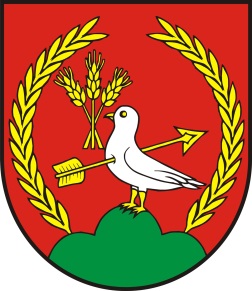 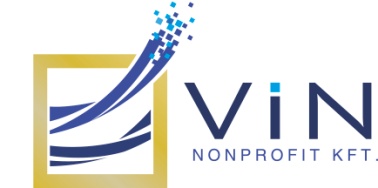 8
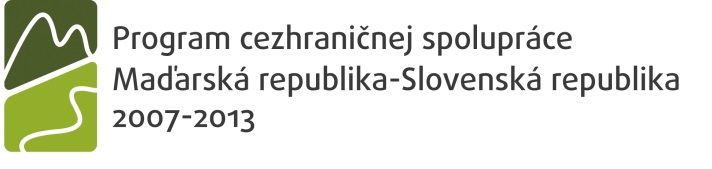 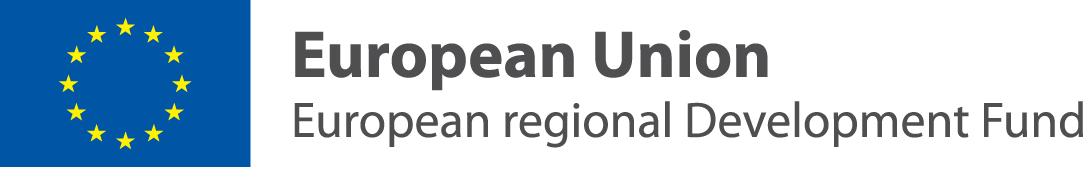 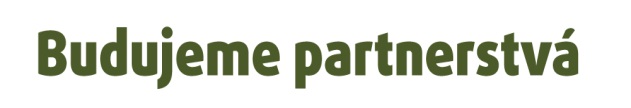 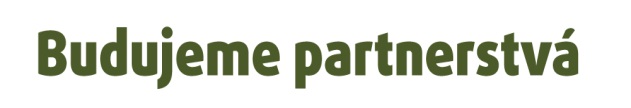 Diseminácia
Úspešná diseminácia

Nie je skutočná spolupráca.		

Riešenie:
	uplatnenie princípu: spolu plačeme, spolu sa smejeme!
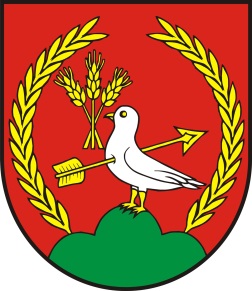 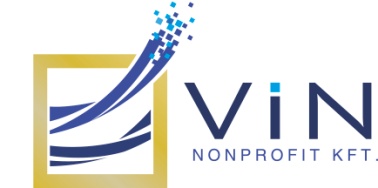 9
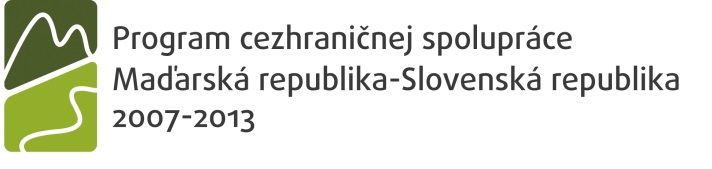 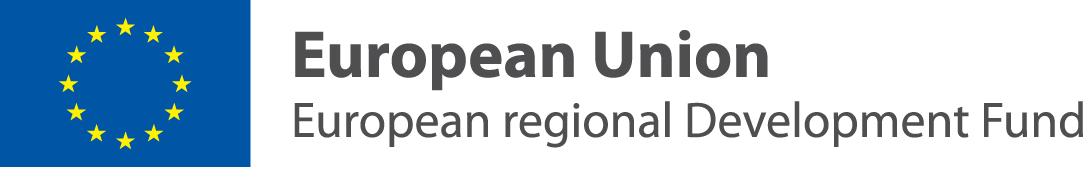 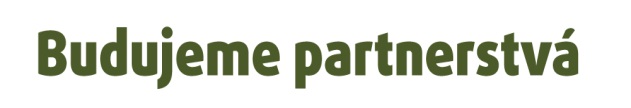 Diseminácia
Základné otázky diseminácie

Na akej úrovni sa majú informácie z projektu šíriť?
Prečo je potrebná diseminácia? Aký efekt sa od nej očakáva? Ako diseminácia kvalitu projektu?
K akým cieľovým skupinám sa majú informácie o projekte dostať?
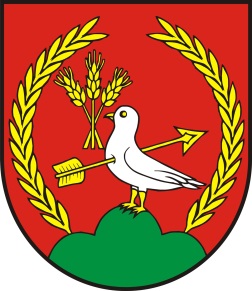 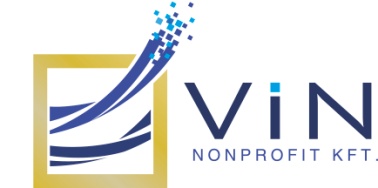 10
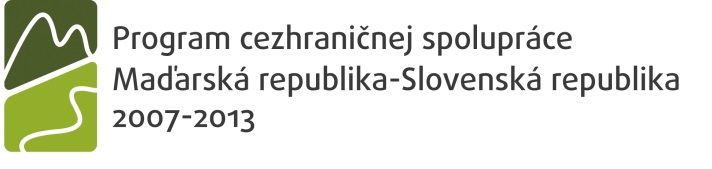 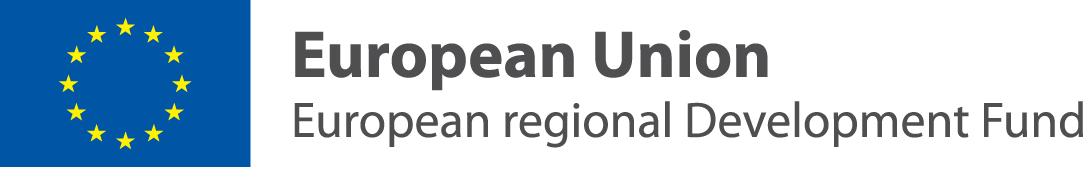 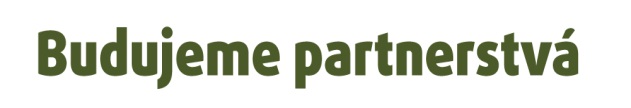 Diseminácia
Základné otázky diseminácie

Aké informácie sa majú šíriť?
Akými prostriedkami a komunikačnými kanálmi sa bude diseminovať?
Kedy sa majú uskutočniť jednotlivé diseminačné kroky?
Kto sa jej má zúčastniť(inštitúcie, osoby)?
Koľko to stojí?
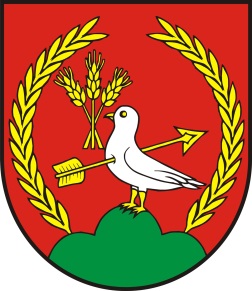 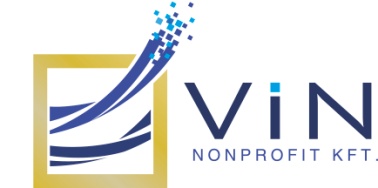 11
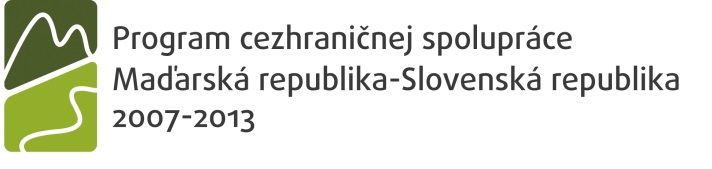 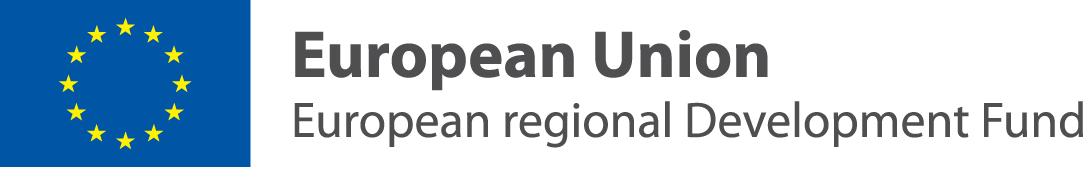 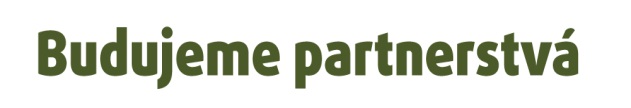 Diseminácia
Úrovne diseminácie
Najnižšia úroveň diseminácie tvoria účastnícke organizácie 
Ďalšou úrovňou sú partnerské organizácie
Hospodársky sektor 
Región
Národná úroveň
Úroveň EÚ
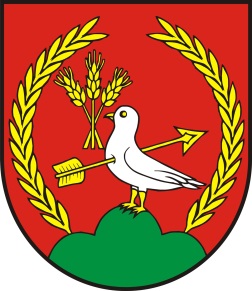 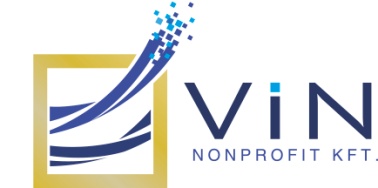 12
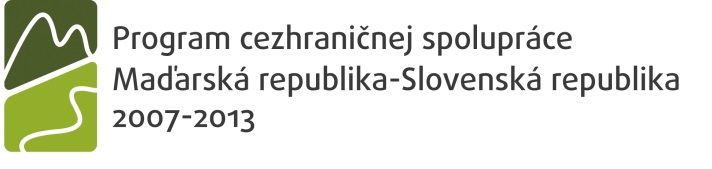 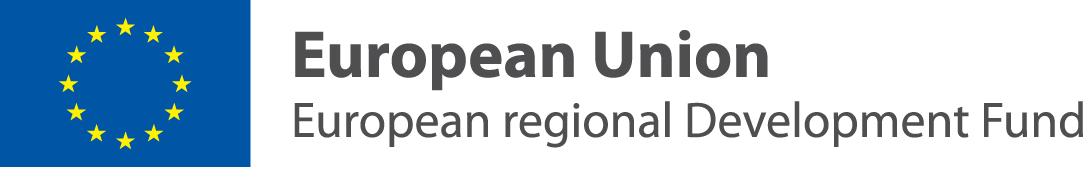 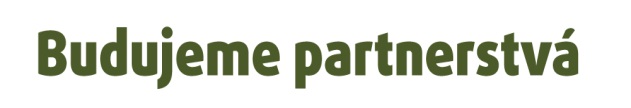 Diseminácia
Cieľové skupiny diseminácie 
Rozhodujúcou je relevancia výsledkov!
	(iné inštitúcie, odborníci, odborní zákonodarcovia, novinári a pod.)

Cieľové skupiny projektu, a – ak je to relevantné – aj predstavitelia iných odborov!
	(úrady práce, komory, neziskové organizácie, sociálni partneri, a pod.)
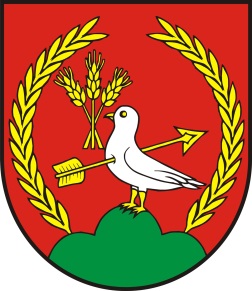 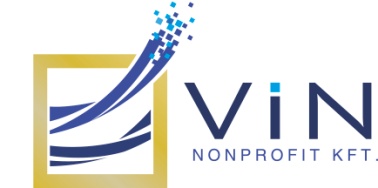 13
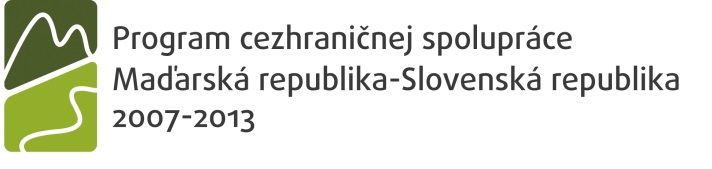 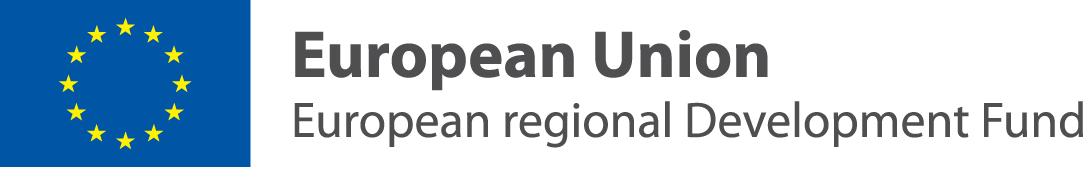 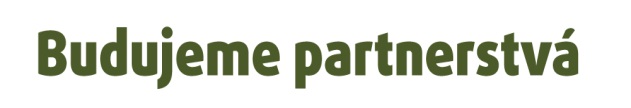 Diseminácia
Vnútorná diseminácia

Odovzdávanie výsledkov, skúseností v rámci organizácie
Vnútorné vzdelávanie
príručka
správa
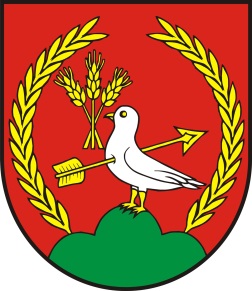 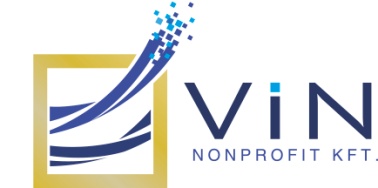 14
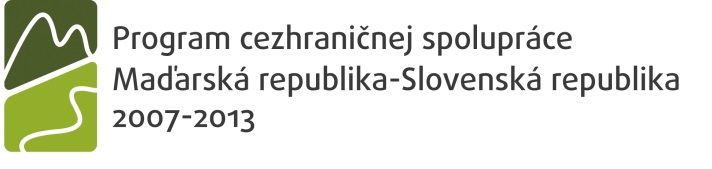 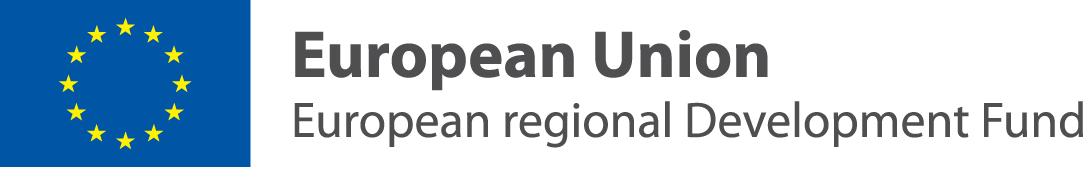 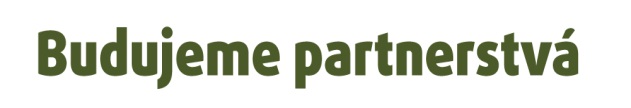 Diseminácia
Metódy diseminácie
Počas diseminácie sa môžu využívať rôzne komunikačné kanály. 
Interpersonálne vzťahy 
Vydávanie samostatných tlačovín – letáky, brožúry, a pod. 
Odborné výstavy, konferencie a semináre 
Masovo-komunikačné prostriedky
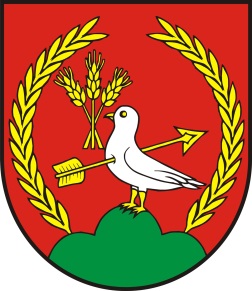 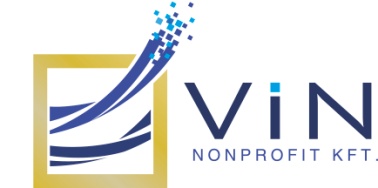 15
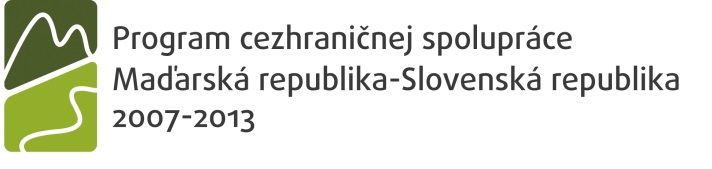 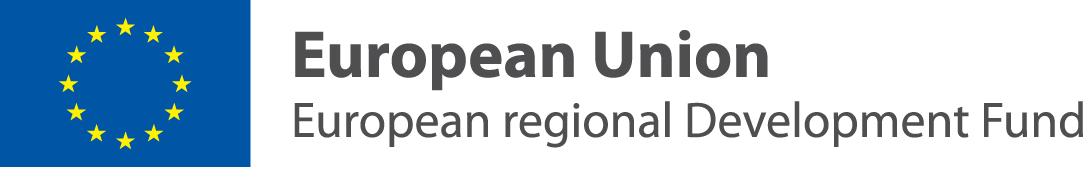 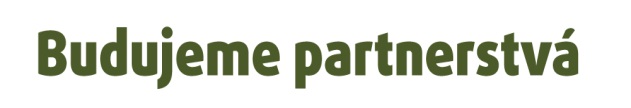 Diseminácia
Problémy s disemináciou

Počas plánovania treba počítať s s prípadnými obmedzeniami pre disemináciu: 

Nízky záujem cieľových skupín, 
Nedostatok odbornosti, 
Chýbajúce zdroje a pod. 

Podstatným prvkom diseminácie je interaktivita!
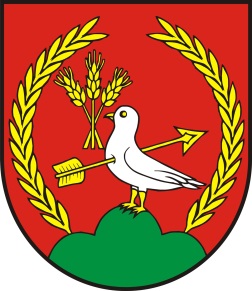 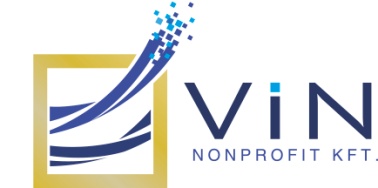 16
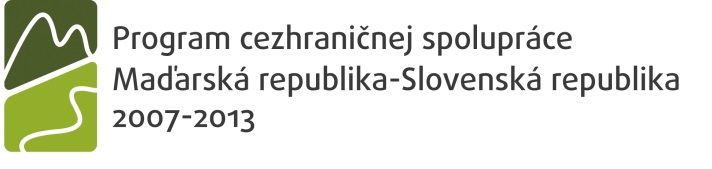 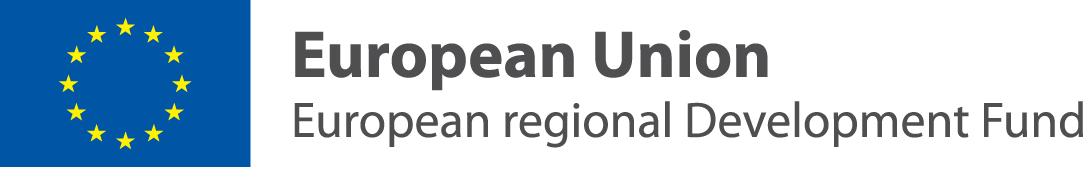 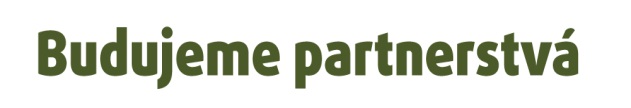 Diseminácia
Kritické body diseminácie
Vyžaduje úzku spoluprácu medzi partnermi a cieľovými  skupinami diseminácie
Vyžaduje dobré prezentačné schopnosti
Ťažko znášame pozitívnu kritiku?
Informácie a vedomosti znamenajú moc, preto sa niektorí 	ťažko s nimi podelia
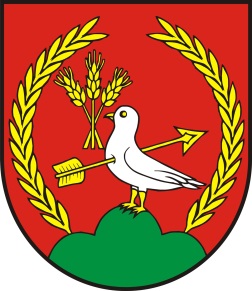 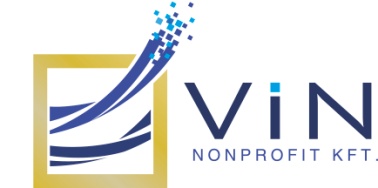 17
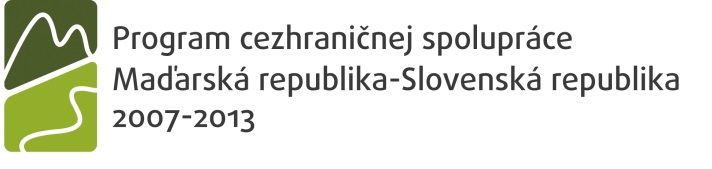 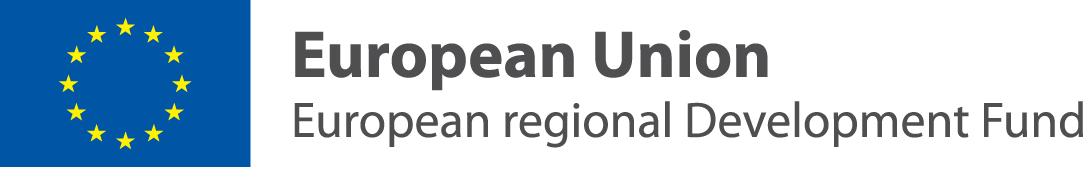 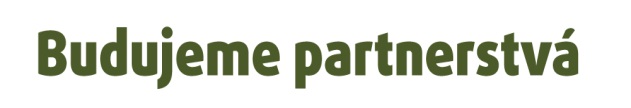 Ďakujem za pozornosť!
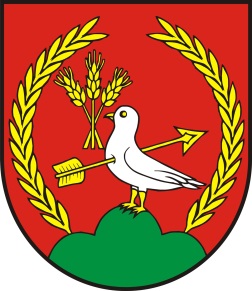 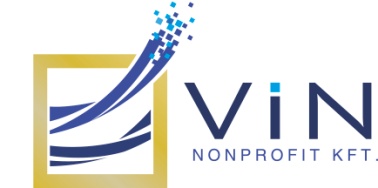 18